Son of Man
Son of God
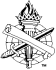 Son of Man and Son of God
Unique (“only begotten”), John 1:1-2, 14, 18
Completely human and divine, Colossians 2:9
Did not give up deity / Gave up its glory
Gained humanity
John 17:5; Philippians 2:5-11
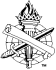 2
Philippians 2:5-8
Form (6, 7): “the form by which a person or thing strikes the vision; the external appearance” (Thayer, 418)
Compare Philippians 1:8; Mark 16:12
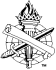 3
Philippians 2:5-8
Did not think it robbery (6): Plunder (to seize), something to cling to, prize
Equal with God (6): Context – Equal in form (glory, John 17:5)
Contrast “likeness of men” (7)
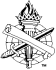 4
Philippians 2:5-8
Made Himself of no reputation (7):
Emptied Himself of deity’s appearance (not of deity’s nature) and became a man
Jesus gave up looking like God to become man
Jesus did not give up being God
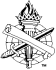 5
Mt. of Transfiguration
Appearance changed, Matthew 17:2
Eyewitnesses of His majesty, 2 Peter 1:16
Received glory and honor, 2 Peter 1:17
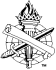 6
The Only Begottenof the Father
John 1:14, 18; 3:16
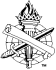 7
Son of God: DeityJohn 1:34; Hebrews 1:1-3
Sent by (came from ) Father, John 8:42; 17:3
Eternally with the Father, John 17:5 (1:1)
Same nature as the Father, John 1:1 (“son of,” Hebrew 1:3); John 5:18; 10:30, 33,  36-38
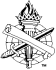 8
Son of Man: HumanityGenesis 3:15; 22:18; 2 Sam. 7:12; Lk. 2:4-7
Jesus was born of woman, Galatians 4:4
Seed of Abraham, Genesis 22:18
Son of David, 2 Samuel 7:12; Matthew 1:1
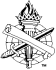 9
Only Jesus is Both Man and GodGalatians 4:4
Mary’s son and God’s Son, Luke 1:31-32, 35
Adam’s son and God’s Son, Luke 3:38; 4:3
David’s son and God’s Son, 2 Samuel 7:12-14
David’s son and God’s Son, Matthew 22:42-45
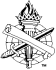 10
What This Tells Us Aboutthe Life of Jesus on Earth
Man: He lived a physical life, Hebrews 2:14,  17; 4:15
God: He exercises power over the physical world, Colossians 1:16-17 (Matthew 11:4-5; John 20:30-31)
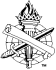 11
What This Tells Us About Jesus
Son of God
Son of Man
Time, John 9:4
Space, John 2:12-13
Flesh, John 4:7-8, 31
Death, John 19:30
Time, John 2:7-9
Space, John 6:21
Flesh, John 6:19
Death, Acts 2:24
12
What This Tells Us About Jesus
Son of Man (Heb. 2)
Son of God (Heb. 1)
Listen, (1-4)
Worship, (5-9)
Obey (10-14)
Don’t neglect (3)
Submit (5-9)
Follow (10-13)
Faith (14-18)
13
“You are the Christ,the Son of the Living God”
Immanuel (God with us), Matthew 1:23
Son of Man: Tempted, died, arose, exalted,   John 17:3
Son of God: Equal with God, the I AM, John 5:18; 8:58; 1 Timothy 3:16
Believe this or die in your sins, John 8:23-24
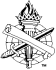 14